Визитная карточка: задание 26
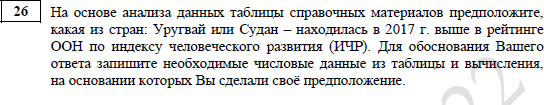 Проверяемые элементы содержания: Уровень и качество жизни населения.
Уровень сложности – повышенный.
Максимальный первичный балл – 2.
Примерное время выполнения – 10 минут.
Коды проверяемых элементов содержания (по кодификатору): 3.7.
Коды проверяемых требований к уровню подготовки (по кодификатору): 1.3.3.
© все права защищены
Алгоритм проверки задания 26
Прочитайте текст задания.
Ознакомьтесь с указаниями к оцениванию, обращая внимание на то, за какие  сочетания элементов верного ответа, присутствующие в ответе выпускника,  выставляется тот или иной балл.
Первый элемент верного ответа представляет собой название страны,
которая находится выше в рейтинге ООН по ИЧР. Учтите, что формулировка  ответа может представлять собой, как развернутое предложение (Уругвай  находится выше в рейтинге ООН по ИЧР), так и односложное (Уругвай). Оба  варианта являются равнозначными для оценивания.
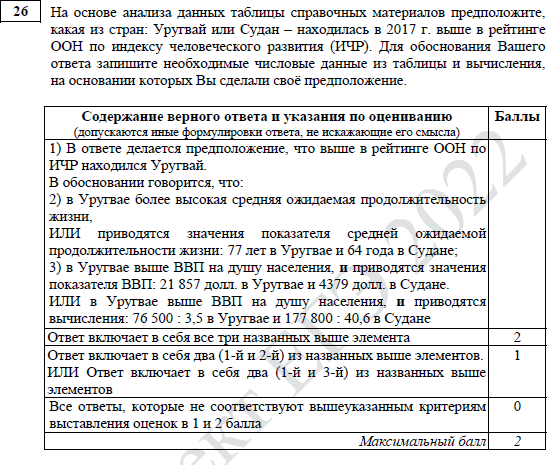 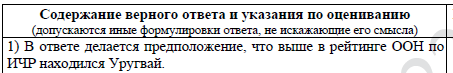 4. Второй элемент верного ответа может быть представлен в двух вариантах,  которые даны в критериях и соединены союзом «ИЛИ».
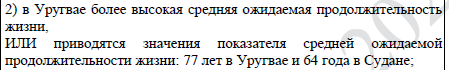 Если Вы нашли в ответе экзаменуемого формулировку, в которой дан один из  вариантов ответа, то элемент верного ответа присутствует. Помните, что  формулировки могут отличаться от тех, что даны в критериях. Например, «В  Судане более низкая ожидаемая продолжительность жизни», или «В Уругвае  средняя ожидаемая продолжительность жизни на 13 лет выше, чем в Судане»  или «В Судане средняя ожидаемая продолжительность жизни на 13 лет ниже,  чем в Уругвае».
Элемент считается выполненным, если дана одна (любая) из указанных в  критериях формулировок. Если даны обе формулировки, то они засчитываются
за один элемент.
© все права защищены
Алгоритм проверки задания 26
5. Третий элемент верного ответа может быть представлен в двух  вариантах, которые даны в критериях и соединены союзом «ИЛИ».
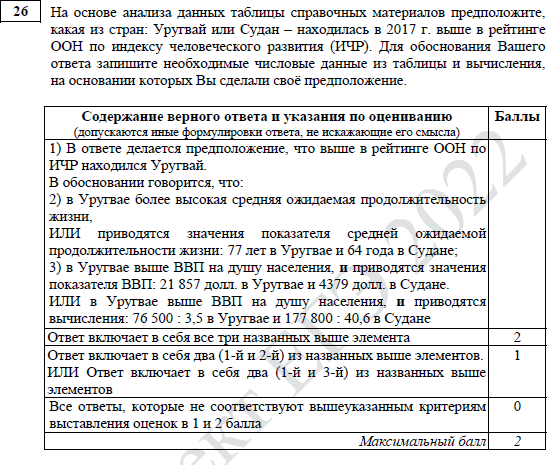 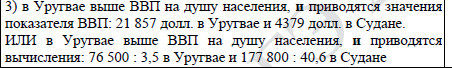 В качестве варианта ответа экзаменуемый может представить не  указанные в критериях числовые значение или выражения, а разность  между ними.
Обратите внимание на то, что внутри каждого из возможных вариантов  ответа есть две части, соединенные союзом «И». Убедитесь, что  присутствуют обе части одного из вариантов в ответе. Если присутствует  только одна часть верного ответа или обе части отсутствуют, то элемент  не засчитывается. Ответ может быть представленным как в развернутом  виде (см. критерии), так и в односложном (указаны страны и числовые  значения).
Помните, что формулировки могут отличаться от тех, что даны в  критериях. Например, вместо дробных выражений могут быть даны  числовые значения, являющиеся результатом математических операций.  Элемент считается выполненным, если дана одна (любая) из указанных в
критериях	формулировок.	Если	даны	обе	формулировки,	то	они  засчитываются за один элемент.
© все права защищены
Алгоритм проверки задания 26
6. Выставьте балл за проверенное задание.
2 балла выставляется, если присутствуют ВСЕ элементы верного  ответа.
1 балл выставляется, если присутствуют 1-й элемент верного  ответа  (названа страна – Уругвай) и 2-й элемент верного ответа (дано
сравнение средней ожидаемой продолжительности жизни в странах)  ИЛИ 1-й элемент верного ответа	(названа страна – Уругвай) и 3-й
элемент верного ответа (дано сравнение ВВП на душу населения в  странах).
0 баллов выставляется во всех остальных случаях.

ПРИМЕЧАНИЕ: в качестве сравнения могут быть использованы слова
«больше / меньше», математические знаки, союз «а» или иные слова и  фразы, указывающие, что экзаменуемый проводит сравнение двух стран  по каким-либо показателям.
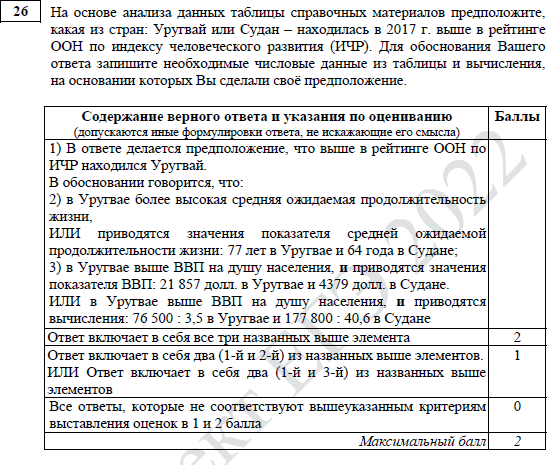 © все права защищены
Пример проверки задания 26
26. Уругвай – средняя продолжительность  жизни 77 лет; Судан – средняя  продолжительность 64 года (меньше, чем в  Уругвае).
Уругвай – доля лиц старше 65 лет, % - 15.  Судан – доля лиц старше 65 лет, % - 4  (меньше, чем в Уругвае).
Вывод: Уругвай находится выше в рейтинге  ООН по ИЧР.
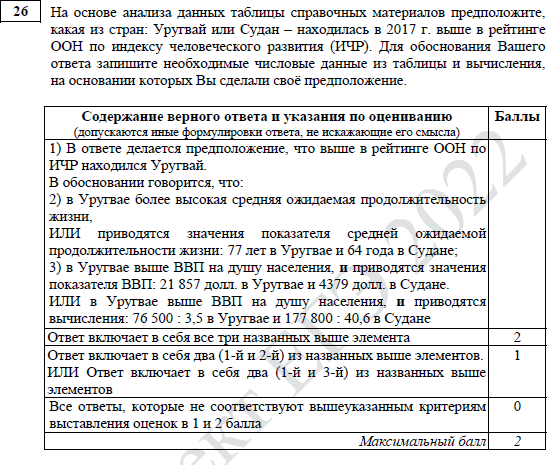 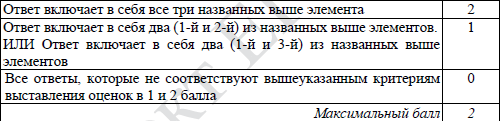 В ответе экзаменуемого верно даны 1-й и 2-й элементы и отсутствует 3-й  элемент.
Итого – 1 балл.
© все права защищены
Пример проверки задания 26
26. Уругвай находился в 2017 году выше в  рейтинге ООН по ИЧР, потому что 1)  ожидаемая продолжительность жизни  населения в Уругвае (77 лет) выше, чем в  Судане (64 года), 2) ВВП на душу населения  Уругвая (21870 долл.) больше, чем Судана  (4380 долл.).
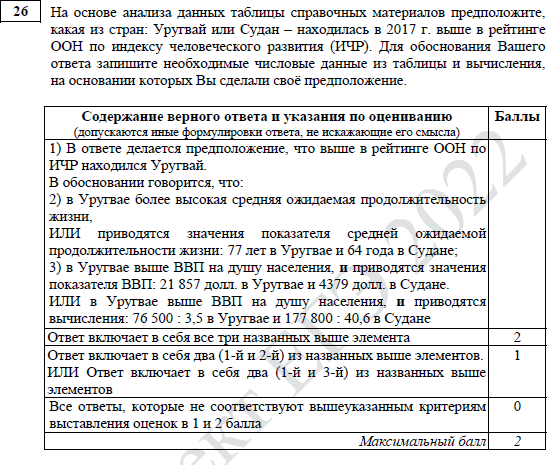 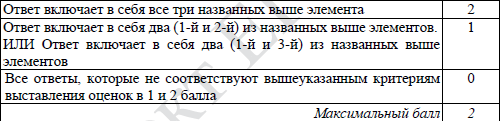 В ответе экзаменуемого верно даны ВСЕ элементы.
Итого – 2 балла.
© все права защищены
Визитная карточка: задание 27
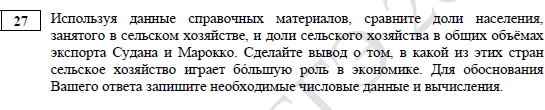 Проверяемые элементы содержания: Отраслевая структура хозяйства. География  основных отраслей производственной и непроизводственной сфер.
Уровень сложности – повышенный.  Максимальный первичный балл – 2.  Примерное время выполнения – 15 минут.
Коды проверяемых элементов содержания (по кодификатору): 4.1.
Коды проверяемых требований к уровню подготовки (по кодификатору):. 2.5.
© все права защищены
Алгоритм проверки задания 27
Прочитайте текст задания.
Ознакомьтесь с указаниями к оцениванию, обращая внимание на то, за  какие сочетания элементов верного ответа, присутствующие в ответе  выпускника, выставляется тот или иной балл.
Первый элемент верного ответа может быть представлен в двух  вариантах, которые даны в критериях и соединены союзом «ИЛИ».
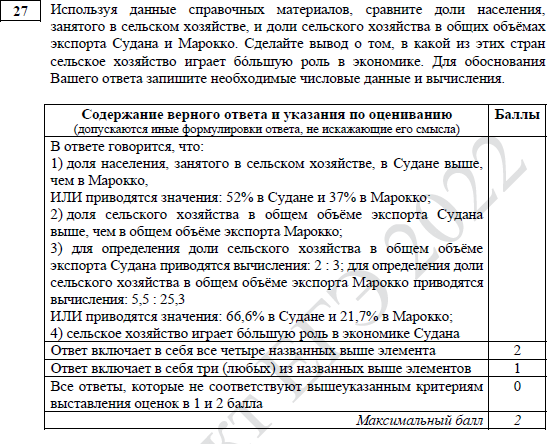 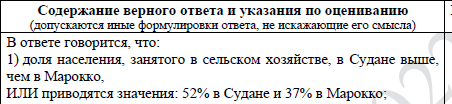 Если Вы нашли в ответе экзаменуемого формулировку, в которой дан один  из вариантов ответа, то элемент верного ответа присутствует. Помните,  что формулировки могут отличаться от тех, что даны в критериях.  Например, «В Марокко доля населения, занятого в сельском хозяйстве,  ниже, чем в Судане» или «В Судане – 52, в Марокко – 37».
Элемент считается выполненным, если дана одна (любая) из указанных в  критериях формулировок. Если даны обе формулировки, то они  засчитываются за один элемент.
© все права защищены
Алгоритм проверки задания 27
Второй элемент верного ответа представляет собой сравнение двух стран по  доле сельского хозяйства в общем объеме экспорта стран без указания  числовых значений.


Ответ может быть дан от противного. Например, «Доля сельского хозяйства в  общем объеме экспорта Марокко ниже, чем в общем объеме экспорта  Судана».
Третий элемент верного ответа может быть представлен в двух вариантах,  которые даны в критериях и соединены союзом «ИЛИ».
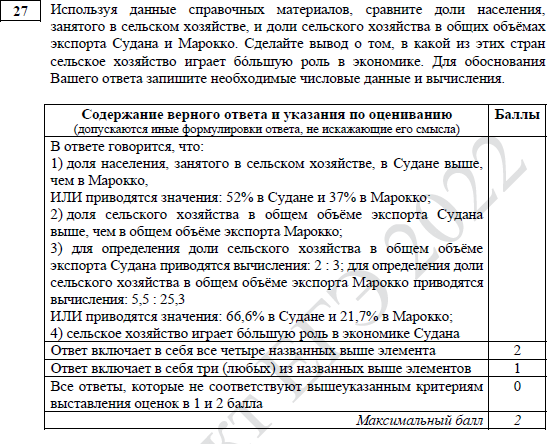 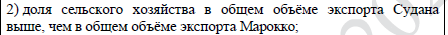 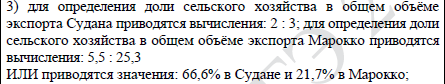 В качестве варианта ответа экзаменуемый может представить не указанные в  критериях числовые значение или выражения, а разность между ними.
Ответ может быть представленным как в развернутом виде (см. критерии), так и  в односложном (указаны страны и числовые значения).
Если Вы нашли в ответе экзаменуемого формулировку, в которой дан один из  вариантов ответа, то элемент верного ответа присутствует. Помните, что  формулировки могут отличаться от тех, что даны в критериях. Например, вместо  дробных выражений могут быть даны числовые значения, являющиеся  результатом данных математических операций. Элемент считается
выполненным, если дана одна (любая) из указанных в критериях формулировок.
© все права защищены
Если даны обе формулировки, то они засчитываются за один элемент.
Алгоритм проверки задания 27
Четвертый элемент верного ответа представляет собой название  страны, в которой сельское хозяйство играет большую роль. Учтите, что  формулировка ответа может представлять собой, как развернутое  предложение (Сельское хозяйство играет большую роль в экономике  Судана ИЛИ Сельское хозяйство играет меньшую роль в экономике  Марокко), так и односложное (Судан). Все варианты являются  равнозначными для оценивания.


Выставьте балл за проверенное задание.
2 балла выставляется, если присутствуют ВСЕ элементы верного  ответа.
1 балл выставляется, если присутствуют ТРИ ЛЮБЫХ элемента  верного ответа.
0 баллов выставляется во всех остальных случаях.

ПРИМЕЧАНИЕ: в качестве сравнения могут быть использованы слова
«больше / меньше», математические знаки, союз «а» или иные слова и  фразы, указывающие, что экзаменуемый проводит сравнение двух стран  по каким-либо показателям.
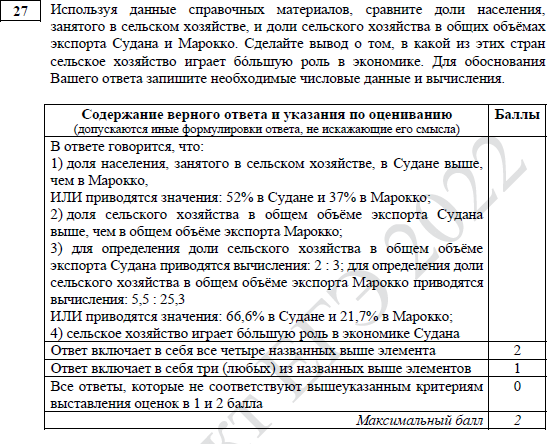 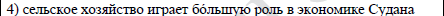 © все права защищены
Пример проверки задания 27
№27. 1. Доли населения, занятого в с/х  Судан 52% Марокко 37%. В Судане больше.
2. Доля с/х в общем объеме экспорта: Судан  2/3 Марокко 5,5/25,3. В Судане больше.  Вывод: с/х играет большую роль в экономике  Судана.
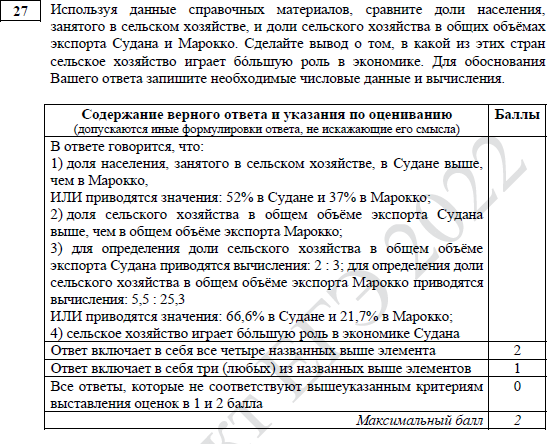 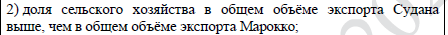 Элемент верного ответа присутствует. Экзаменуемый указал данный  элемент после представления числовых данных, используя для  сравнения фразу «в Судане больше».
© все права защищены
Пример проверки задания 27
27. Сельское хозяйство играет большую роль  в экономике Судана, т.к. 1) доля населения,  занятого в с/х, Судана (52%) больше, чем  доля населения, занятого в с/х, Марокко  (37%), 2) доля с/х в общих объемах экспорта  Судана (3 – 100%; 2 – Х%, Х=2х100/3=67%),  чем Марокко (25,3 – 100%; 5,5 – Х%,  Х=5,5х100/25.3=22%)
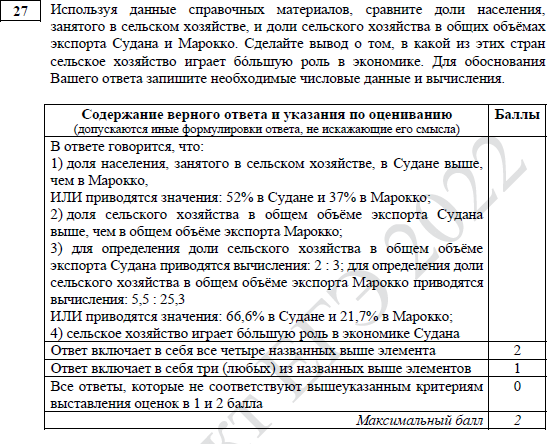 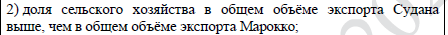 Элемент верного ответа отсутствует. Экзаменуемый не дал  сравнение	доли	с/х	Судана	и	Марокко,	пропустив	слово
«больше/меньше» перед словом «чем».
© все права защищены
Визитная карточка: задание 28
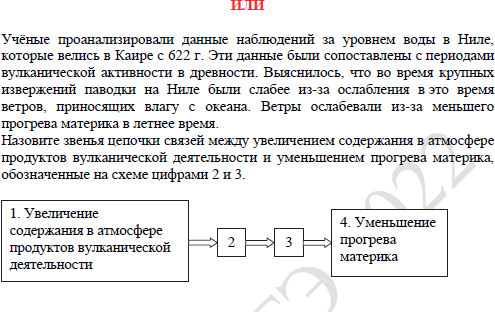 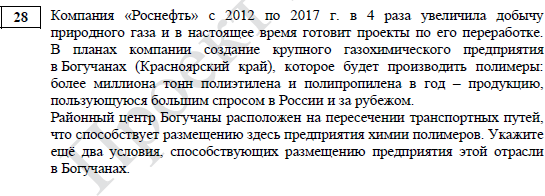 Проверяемые элементы содержания: Географическая оболочка Земли. Воспроизводство населения  мира и его географические особенности. Половозрастной состав населения. Демографическая  политика. Уровень и качество жизни населения. Факторы размещения производства. Особенности  воздействия на окружающую среду различных сфер и отраслей хозяйства.
Уровень сложности – высокий.  Максимальный первичный балл – 2.  Примерное время выполнения – 15 минут.
Коды проверяемых элементов содержания (по кодификатору): 2.7, 3.3, 3.4, 4.2, 5.1, 5.2.
Коды проверяемых требований к уровню подготовки (по кодификатору):. 2.2, 2.7, 3.2.
© все права защищены
Алгоритм проверки задания 28
Прочитайте текст задания.
Ознакомьтесь с указаниями к оцениванию, обращая внимание на то, за  какие сочетания элементов верного ответа, присутствующие в ответе  выпускника, выставляется тот или иной балл. Оценивать следует весь  ответ выпускника, а не только две (два), причины (довода) указанные в  ответе первыми.
Первый элемент верного ответа может быть представлен в двух
вариантах, которые даны в критериях и соединены союзом «ИЛИ».
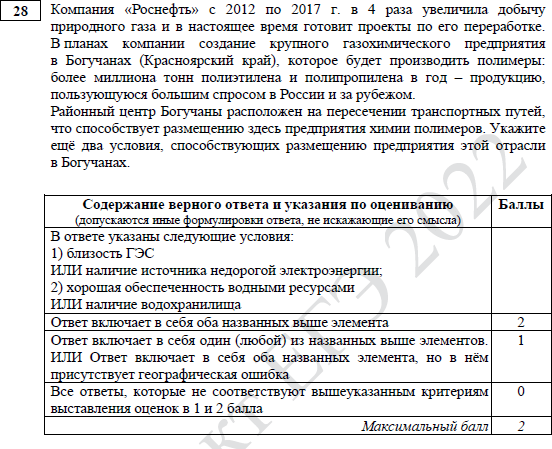 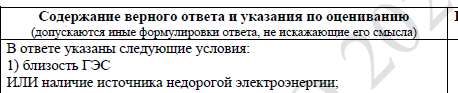 Если Вы нашли в ответе экзаменуемого формулировку, в которой дан один  из вариантов ответа, то элемент верного ответа присутствует. Помните,  что формулировки могут отличаться от тех, что даны в критериях.  Например, «Специализация региона на производстве электроэнергии на  ГЭС» или «Преобладание гидроэнергетики».
При упоминании электроэнергии ОБЯЗАТЕЛЬНО должно быть сказано о  ее дешевизне.
Элемент считается выполненным, если дана одна (любая) из указанных в  критериях формулировок. Если даны обе формулировки, то они  засчитываются за один элемент.
© все права защищены
Алгоритм проверки задания 28
4. Второй элемент верного ответа может быть представлен в двух  вариантах, которые даны в критериях и соединены союзом «ИЛИ».


Если Вы нашли в ответе экзаменуемого формулировку, в которой дан один  из вариантов ответа, то элемент верного ответа присутствует. Помните,  что формулировки могут отличаться от тех, что даны в критериях.  Например, «Наличие рек» или «Большое количество поверхностных  вод».
Элемент считается выполненным, если дана одна (любая) из указанных в
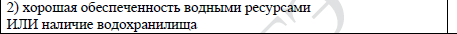 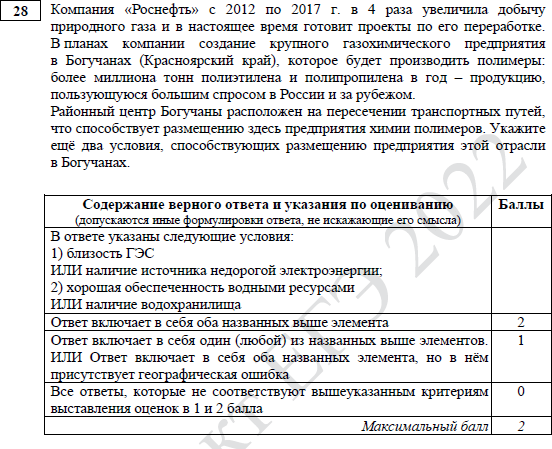 критериях	формулировок.	Если	даны	обе	формулировки,  засчитываются за один элемент.
5. Выставьте балл за проверенное задание.
2 балла выставляется, если присутствуют ОБА элемента  ответа.
1 балл выставляется, если   присутствует ОДИН ЛЮБОЙ
то	они
верного
элемент
верного ответа ИЛИ присутствуют ОБА элемента верного ответа, но в  нем есть ГЕОГРАФИЧЕСКАЯ ОШИБКА.
0 баллов выставляется во всех остальных случаях.
ПРИМЕЧАНИЕ: если в ответе выпускника на задание наряду с  элементами содержания верного ответа присутствуют географические  ошибки, относящиеся к проверяемым в данным заданиях умениям, то  максимальный балл (2) за такой ответ не выставляется (снижается с 2 до  1 балла).
© все права защищены
Пример проверки задания 28
№28 1. Обеспеченность дешевой  гидроэнергией.
2. Обеспеченность водными ресурсами.
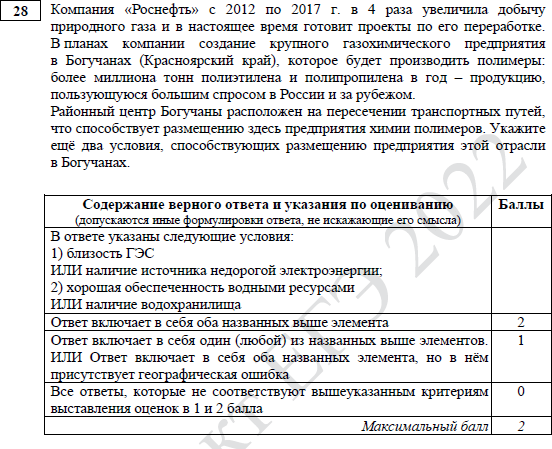 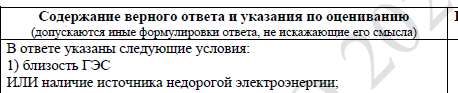 Элемент верного ответа присутствует. Экзаменуемый указал обе  возможные формулировки ответа (упоминание дешевой энергии и  гидроэнергии, что соответствует ее производству на ГЭС).
При рассмотрении элемента верного ответа можно брать в зачет любую  из представленных формулировок.
© все права защищены
Пример проверки задания 28
Размещению химии полимеров в районном  центре Богучаны способствуют:
Обеспеченность водными ресурсами
Обеспеченность сырьем для производства
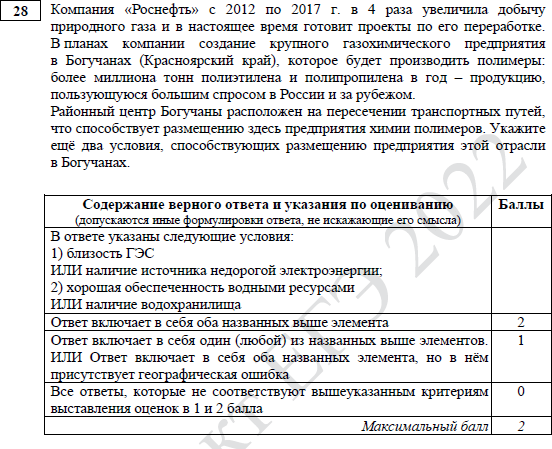 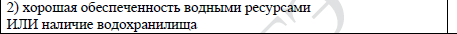 Элемент верного ответа присутствует. Экзаменуемый указал один  из возможных вариантов ответа.
© все права защищены